ОРГАНИЗАЦИЯ РЕФЛЕКСИИ НА УРОКЕ
Рефлексия
От лат. reflexio – обращение назад 
Размышление о своем внутреннем состоянии, самопознание (словарь иностранных слов)
Самоанализ ( толковый словарь русского языка) 
Самоанализ деятельности и её результатов (с точки зрения педагогики)
Четыре сферы человеческой сущности:
физическая (успел – не успел)
сенсорная (самочувствие: комфортно – дискомфортно)
интеллектуальная (что понял, что осознал – что не понял, какие затруднения испытывал)
духовная (стал лучше – хуже, созидал или разрушал себя, других)
Интеллектуальная рефлексия:
Выступает формой теоретической деятельности, способом мышления, раскрывающим цели, содержание, средства, способы собственной деятельности; 
 что понял, что осознал – что не понял, какие затруднения испытывал.
Выбери верное утверждение:
Я сам не смог справиться с затруднением;
У меня не было затруднений;
Я только слушал предложения других;
Я выдвигал идеи...
Табличка
фиксация знания и незнания о каком-либо понятии (может быть расположена как горизонтально, так и вертикально).
Пометки на полях (маркировка)
обозначение с помощью знаков на полях возле текста или в самом тексте:
«+» - знал     
«!» - новый материал (узнал)      
«?» - хочу узнать
Карточка с заданием «Продолжить фразу»:
Мне было интересно…
Мы сегодня разобрались…
Я сегодня понял, что…
Мне было трудно…
Завтра я хочу на уроке…
Варианты вопросов, которые задаются учителем в конце урока с целью содержательной рефлексии:
Как бы вы назвали урок?
Что было самым важным на уроке?
Зачем мы сегодня на уроке…?
Какова тема сегодняшнего урока?
Какова цель урока?
Чему посвятим следующий урок?
Какая задача будет стоять перед нами на следующем уроке?
Что для тебя было легко (трудно)?
Доволен ли ты своей работой?
За что ты хочешь похвалить себя или кого-то из одноклассников?
Пчелиный улей.
Приём используется после подачи нового материала.
 
   Учитель просит обсудить услышанный материал в парах и задать вопросы по материалу, который не поняли учащиеся, тем самым сразу же ликвидируются пробелы в знаниях.
Классификация приёмов рефлексии:
1. Рефлексия настроения и 
эмоционального 
состояния
2. Рефлексия деятельности
3.Рефлексия содержания учебного материала
11
Рефлексия настроения и эмоционального состояния:
Отражает внутреннее состояние ученика
Самочувствие ( комфортно – дискомфортно)
  Является средством самопознания
Рисуем настроение
На листе с помощью красок каждый ребёнок рисует своё настроение в виде полоски (в течение минуты).
 Чтобы определить настроение по использованному в рисунке цвету, можно применить характеристику цветов Макса Лютера:
красный цвет мягких тонов (розовый, оран-жевый) – радостное, восторженное настрое-ние. Использование в больших количествах яркого, слишком красного цвета (цвет крови, пожара) говорит о нервозном, возбуждённом состоянии, агрессии;
синий цвет – грустное настроение, пассив-ность, усталость, желание отдохнуть;
зелёный цвет – активность, но в то же время слишком большое внимание к зелёному цвету говорит о беззащитности ребёнка, о желании быть защищённым;
жёлтый цвет – спокойный цвет (цвет дня, радости). Но слишком большое внимание к этому цвету в рисунке говорит о возникаю-щей пассивности ребёнка;
фиолетовый цвет – беспокойное, тревожное настроение, близкое к разочарованию;
серый цвет говорит о том, что ребёнок не раскрывает своих возможностей, что-то его ограничивает, огорчает, останавливает;
чёрный цвет – уныние, отрицание, нежелание выполнять задание и осознание того, что его недооценивают или плохо к нему относятся;
коричневый цвет – цвет пассивности, беспокойства и неуверенности.
Солнышко
Моё настроение похоже на: 
Солнышко ; 
Солнышко с тучкой; 
Тучку; 
Тучку с дождиком; 
Тучку с молнией.
Состояние моей души.
Рисуется лесенка с 5 ступенями. У каждой своё название:
Крайне скверно - 1
Плохо - 2
Хорошо - 3
Уверен в своих силах - 4
Комфортно - 5
 Ребёнок рисует изображение человечка и 
ставит его на ту ступеньку, которая соответствует состоянию его души.
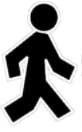 Рефлексия деятельности
Дает возможность осмысления способов и приемов работы с учебным материалом; 
Дает возможность оценить активность каждого на разных этапах урока.
Огонёк общения
Дети встают в круг, обняв друг друга за плечи, и каждый говорит, что, по его мнению, было сегодня самым интересным.
Дети садятся в круг и передают по кругу сердечко. Тот, у кого в руках сердечко, говорит:
- Сегодня меня порадовало…
- Сегодня меня огорчило…
На парте у каждого ребёнка лежат три кружочка (цветочка) разных цветов. Учитель объясняет детям:
Голубой кружочек вы дарите самому вежливому в общении (кому хочется сказать сегодня спасибо); 
зелёный – самому уступчивому, покладистому; 
фиолетовый – самому скромному, с вашей точки зрения.
(Формулировки указаний меняются в зависимости от указаний учителя).
- Посмотрим, у кого сегодня получился самый большой букет. Как вы думаете, почему?
Дерево творчества
(По окончании урока дети прикрепляют на дереве листья, цветы, плоды).
   Плоды – дело прошло полезно, плодотворно.
   Цветок – довольно неплохо.
   Зелёный листик – что-то было, конечно, а вообще – ни то ни сё.
   Жёлтый листик – «чахлый», пропащий день.
Рефлексия содержания учебного материала
используется для выявления уровня осознания содержания пройденного
Приём незаконченного предложения
Сегодня я узнал…
Было интересно…
Было трудно…
Я выполнял задания…
Я понял, что…
Теперь я могу…
Я почувствовал, что…
Я приобрёл…
Я научился…
У меня получилось…
Я смог…
Я попробую…
Меня удивило…
Урок дал мне для жизни…
Мне захотелось…
Плюс-минус-интересно
Заполняется таблица из трёх граф (устно или письменно): 
В графу «Плюс» записывается всё, что понравилось на уроке, информация, формы работы;
В графу «минус» записывается всё, что не понравилось , непонятная или скучная информация; 
В графу «интересно» вписываются любопытные факты, что ещё хотели бы узнать по проблеме.
Анкетирование
На уроке я работал  - 
Своей работой я  -
Урок показался мне -
За урок я  -
Материал на уроке мне был  -

Домашнее задание мне кажется -
Активно/пассивно
Доволен/не доволен 
Коротким/ длинным
Не устал/ устал 
Понятен/ не понятен 
   Полезен/ бесполезен 
   Интересен/ скучен 
Лёгким/ трудным
   интересно/ не интересно
Условные знаки
V – ответил по просьбе учителя, но ответ неправильный; 
W – ответил по просьбе учителя , ответ правильный; 
! – ответил по своей инициативе, но ответ неправильный; 
+ - ответил по своей инициативе, ответ правильный; 
0 – не ответил.
Светофор ( для 1 класса)
Дети сигналят карточками: 
Зелёный – познавательно; 
Жёлтый – понравилось, но не всё; 
Красный – скучно, неинтересно.
Графическая рефлексия
Цель: выявление уровня трудности, эмоционального отношения к заданию
(Рядом с каждым выполненным заданием поставить значок)

- понравилось выполнять                              - было трудно

- не очень понравилось                                - не очень было трудно
- не понравилось вообще                              - не трудно
Рефлексия может:
выступать формой теоретической деятельности, способом мышления, раскрывающим цели, средства, содержание, способы собственной деятельности
отражать внутреннее состояние человека
быть средством самопознания